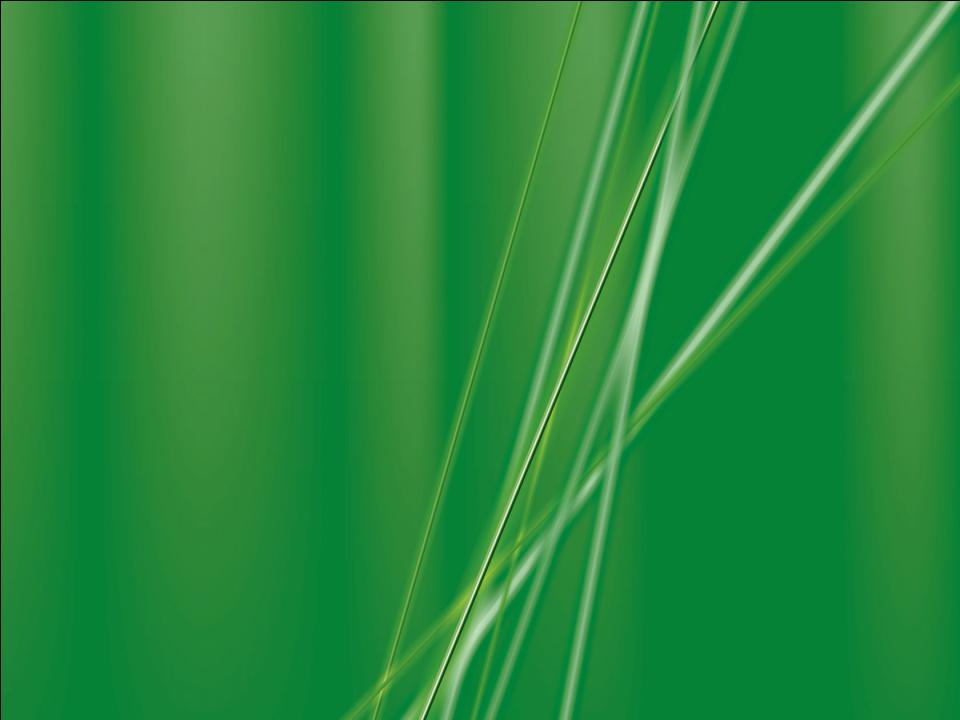 Микроэлементы 
в  растениях и их биологическая роль в жизнедеятельности  организма человека.
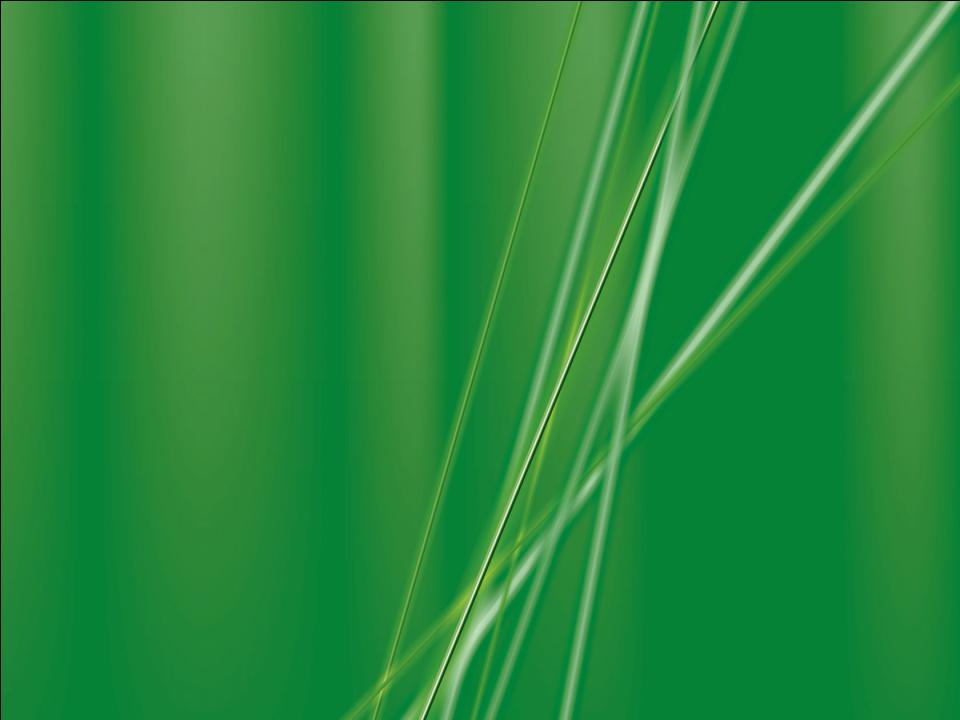 Способность к избирательному поглощению веществ приводит к тому, что некоторые растения становятся буквально вместилищами химических элементов. Различные виды растений могут извлекать из почвы и накапливать  большое число химических элементов, часто довольно редко встречающихся  в  природе. Оказывается, что  присутствие  этих элементов в нашем организме, в ничтожных количествах, оказывают огромное влияние на весь организм  в целом.
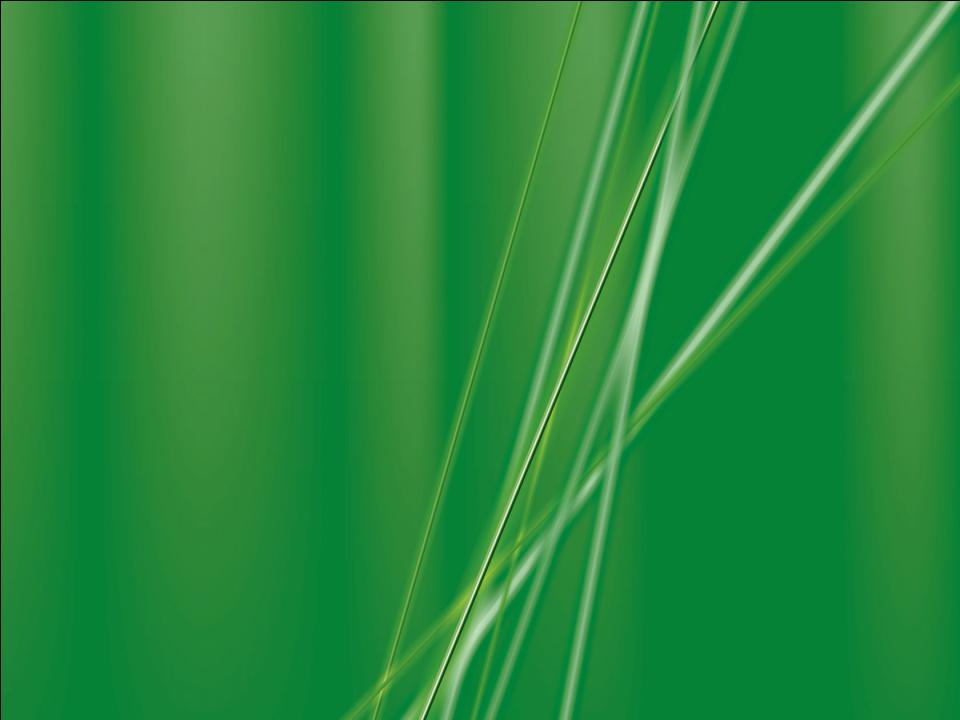 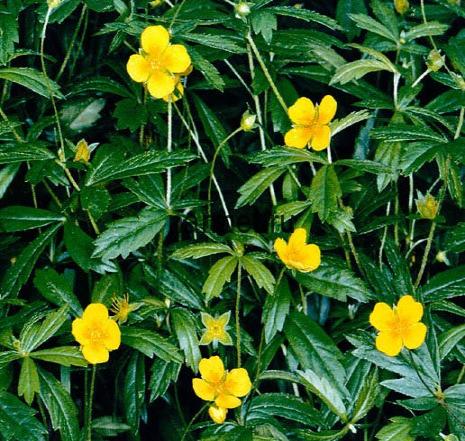 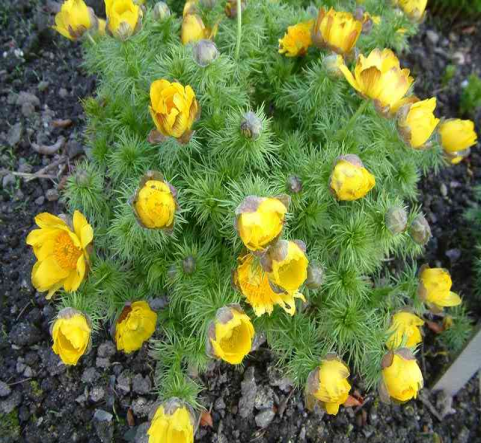 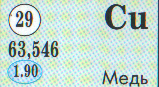 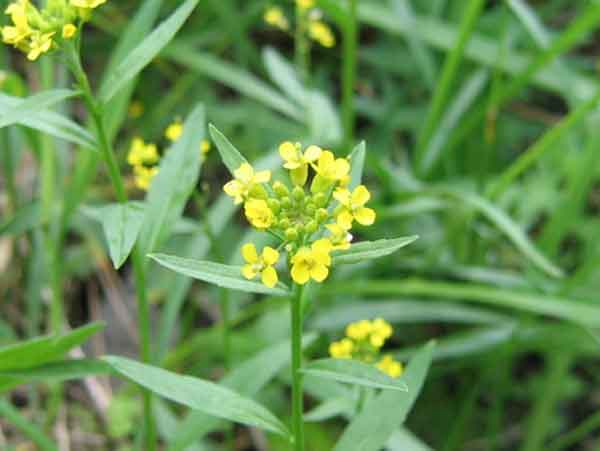 Лапчатка  прямостоячая
Горицвет весенний
Желтушник обыкновенный
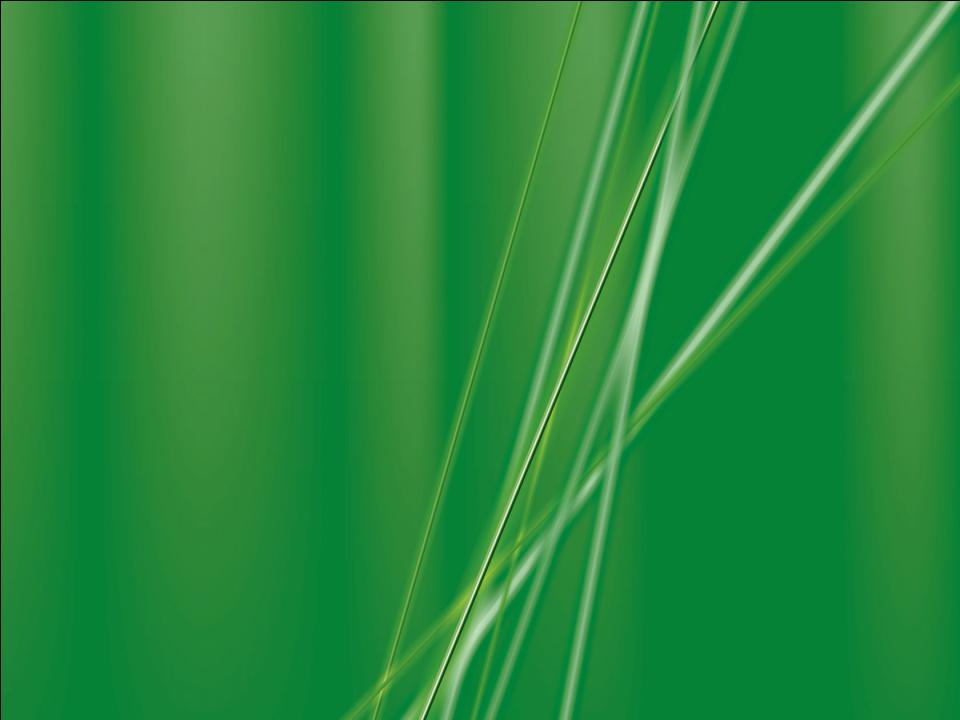 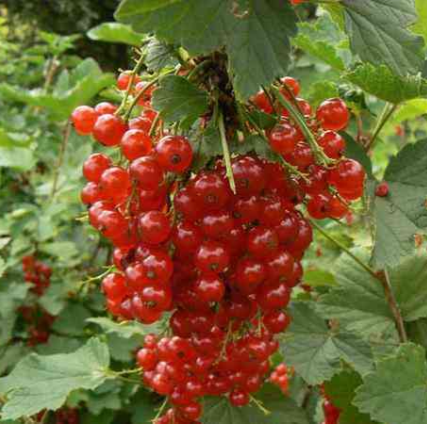 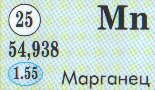 Лапчатка  прямостоячая
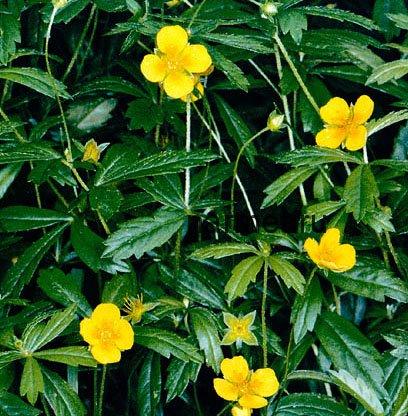 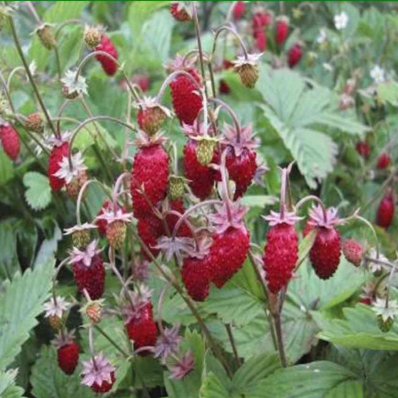 Красная смородина
Земляника
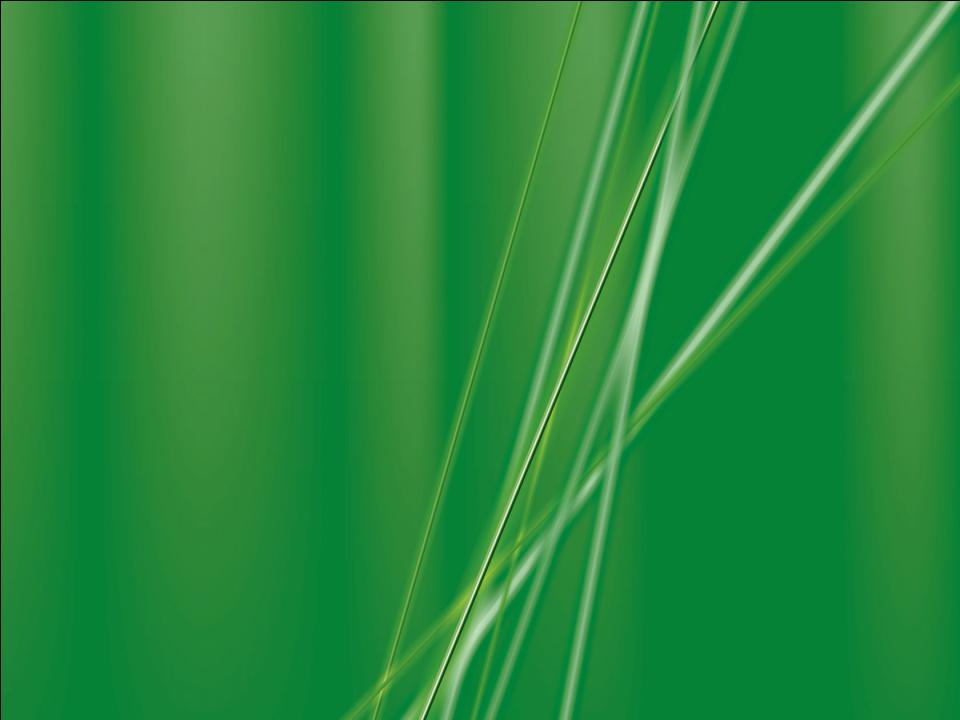 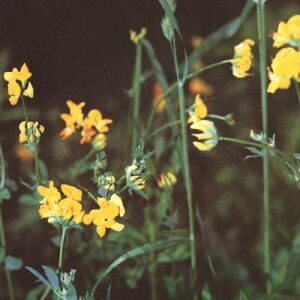 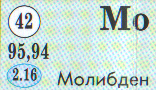 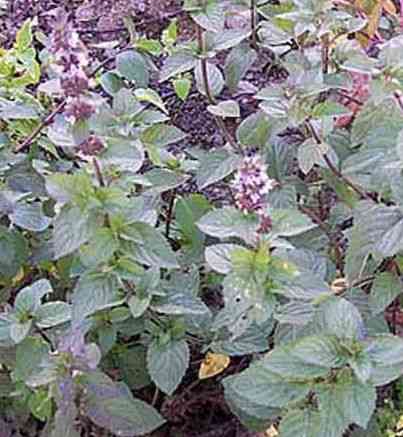 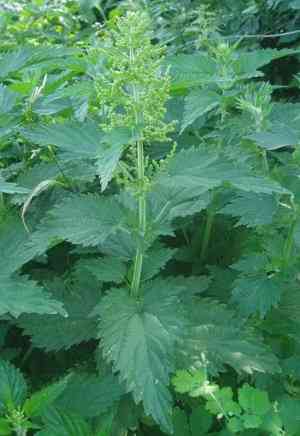 Лядвенец
Мята перечная
Крапива двудомная
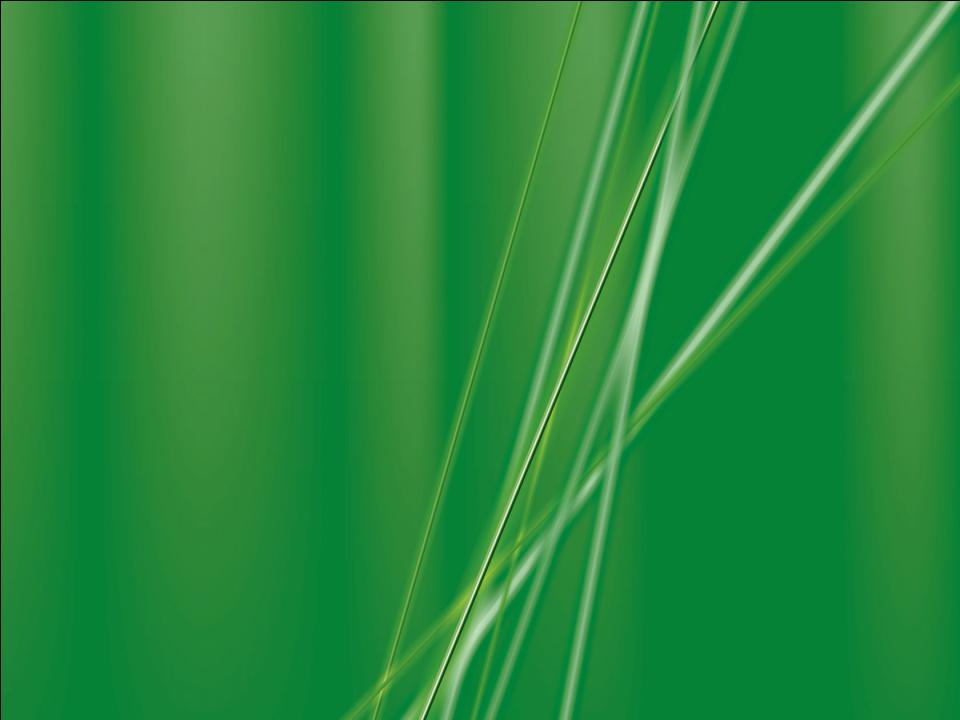 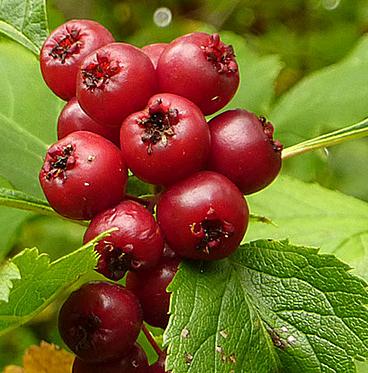 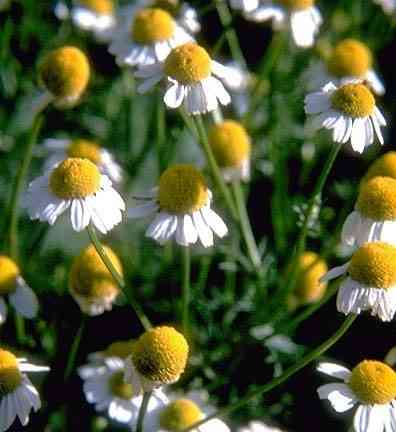 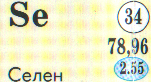 Боярышник
Ромашка аптечная
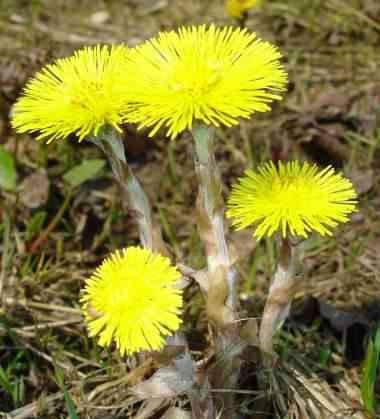 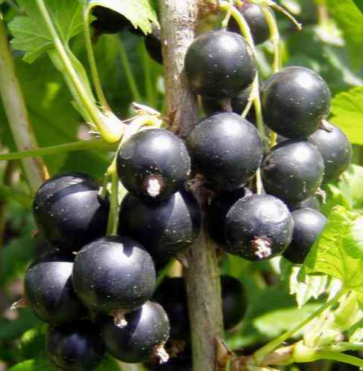 Чёрная смородина
Мать-и-мачеха
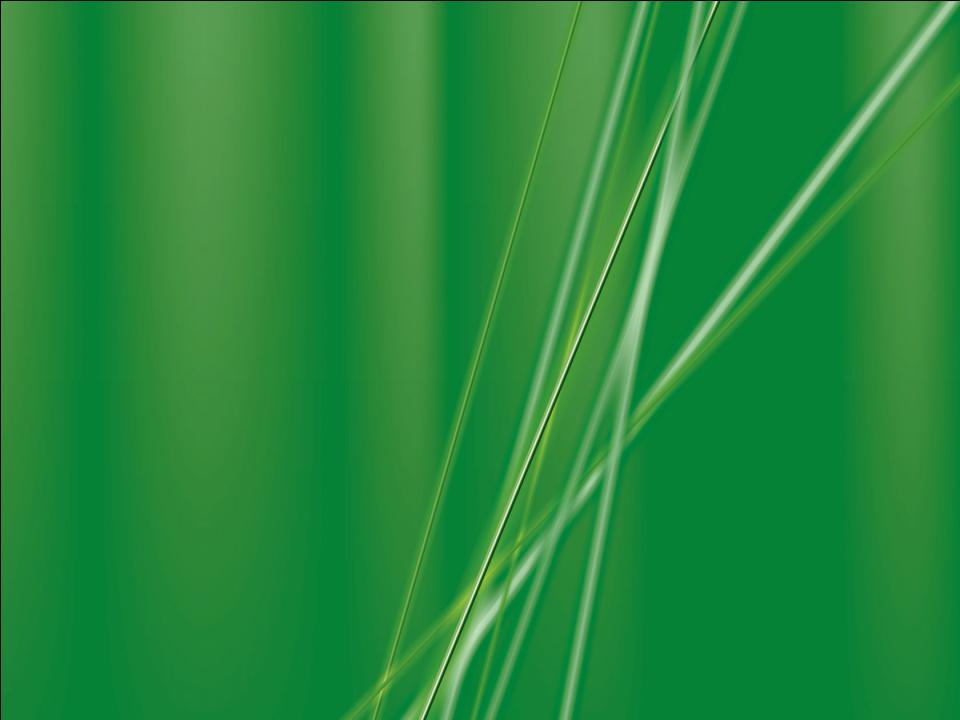 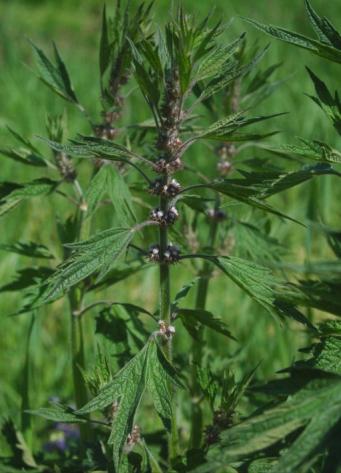 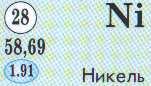 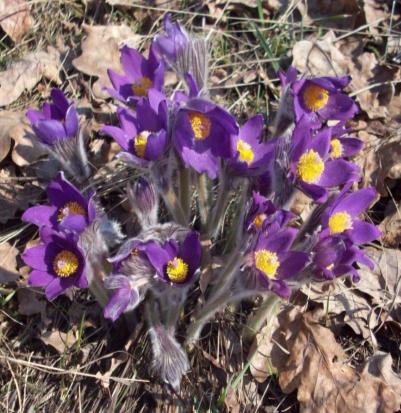 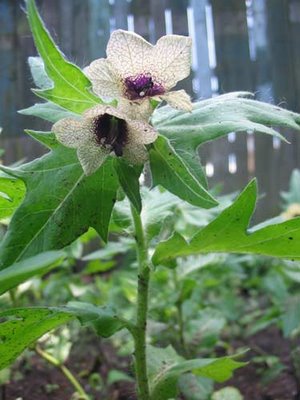 Пустырник
Сон-трава
Белена
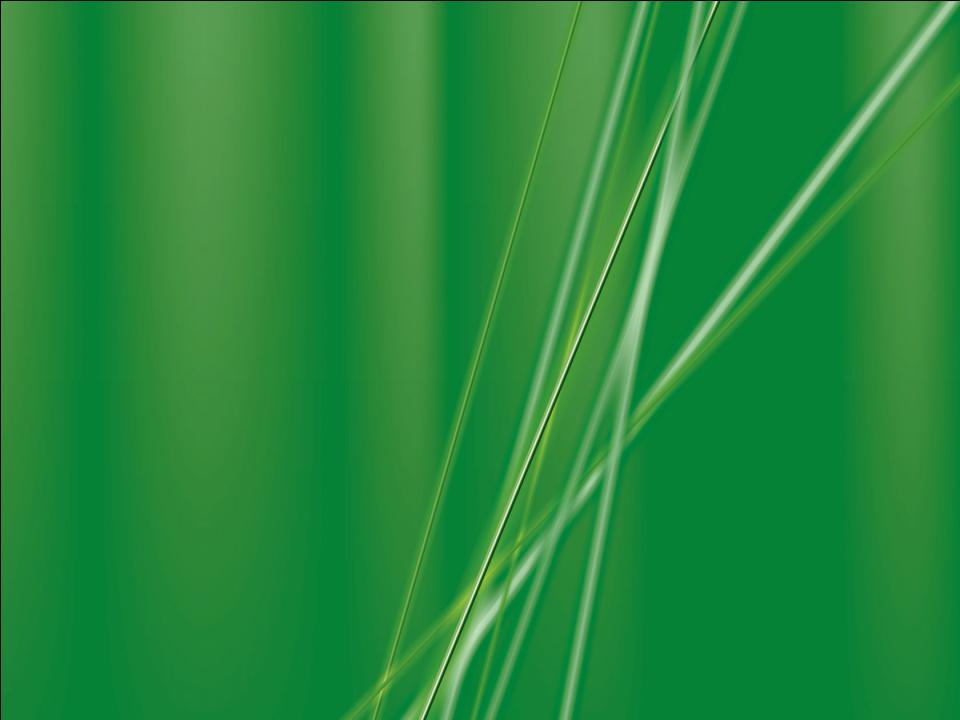 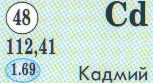 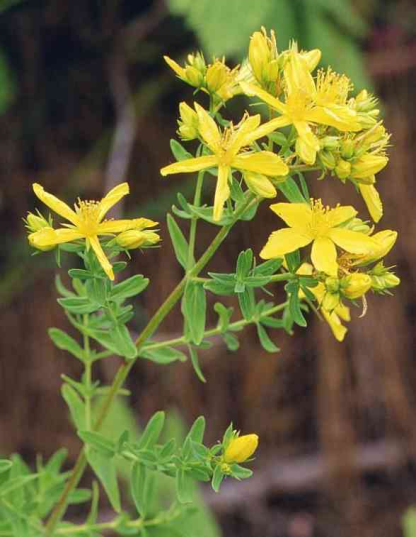 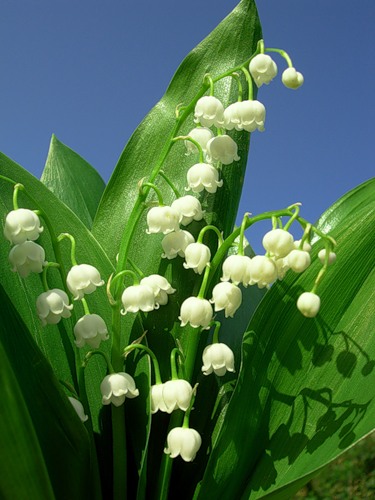 Зверобой 
продырявленный
Ландыш майский
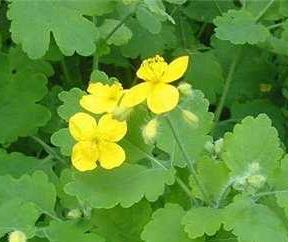 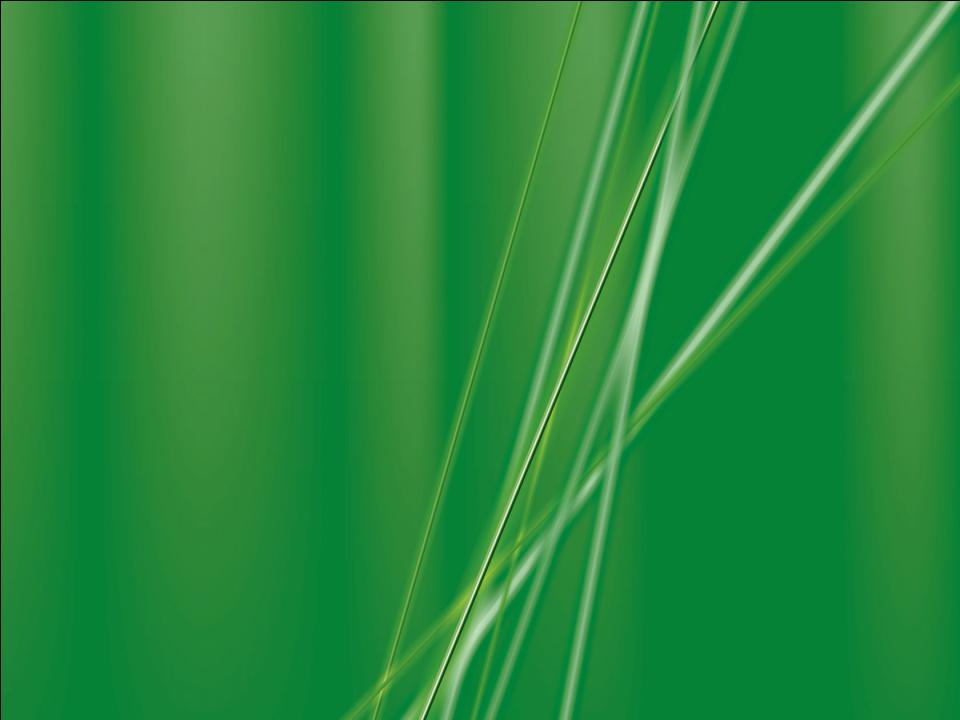 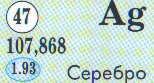 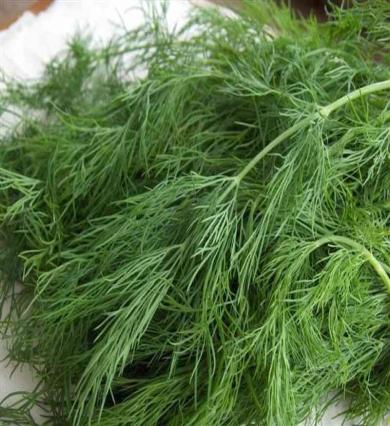 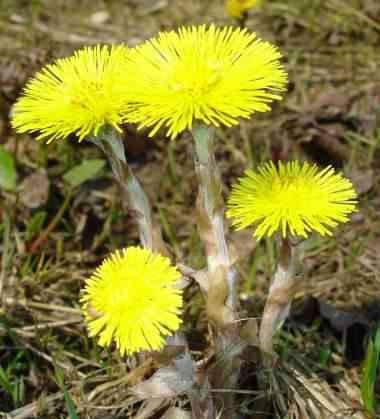 Чистотел
Укроп
Мать-и-мачеха
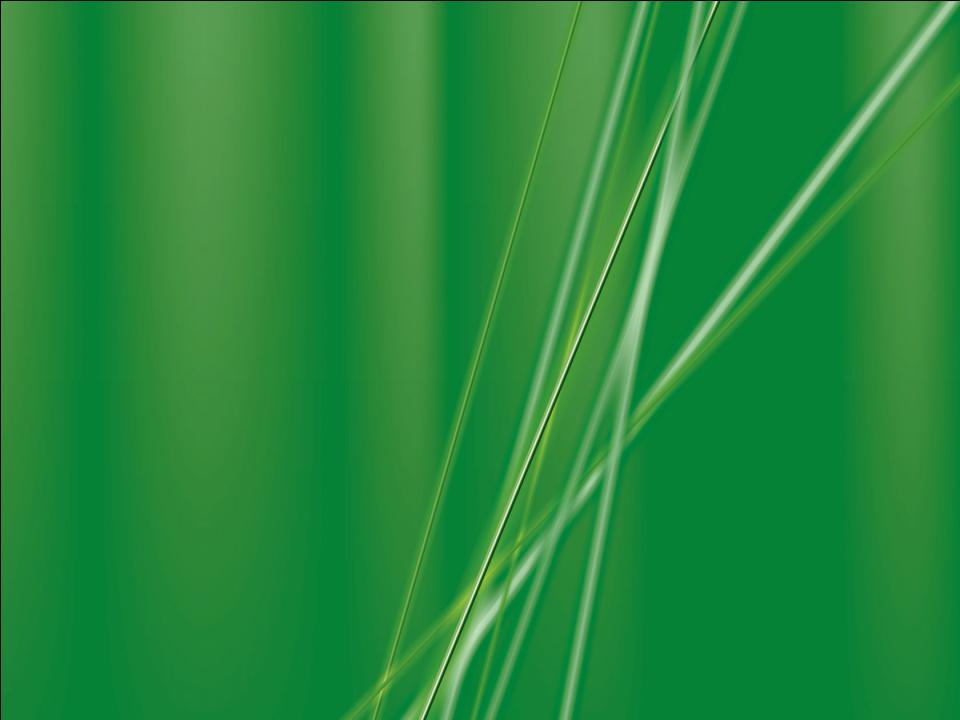 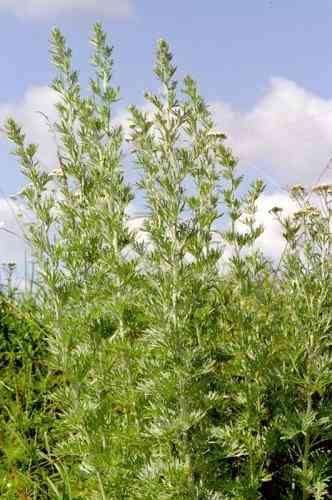 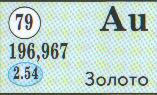 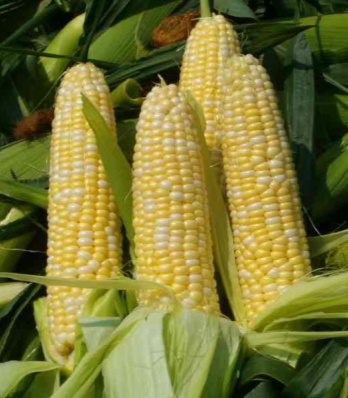 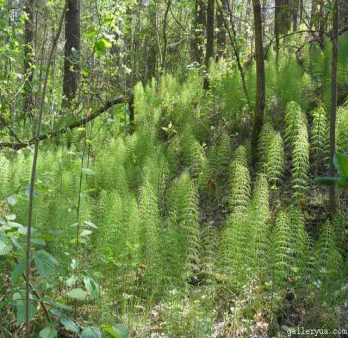 Полынь горькая
Кукуруза
Хвощ полевой
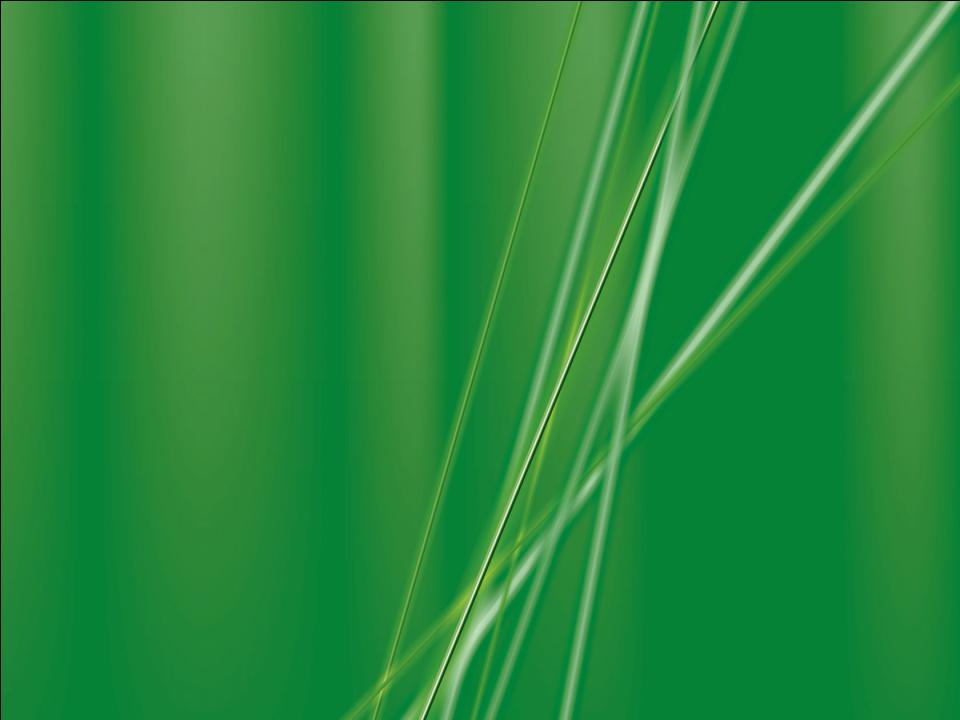 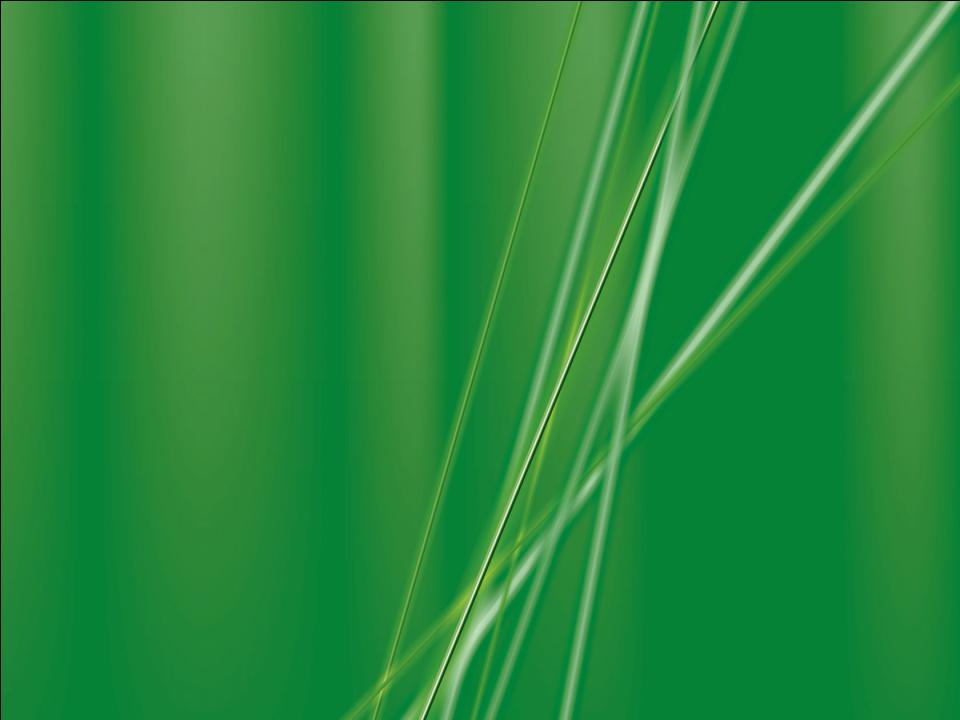 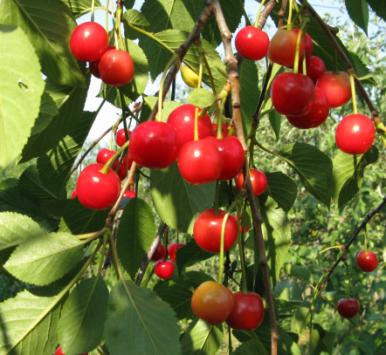 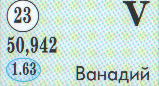 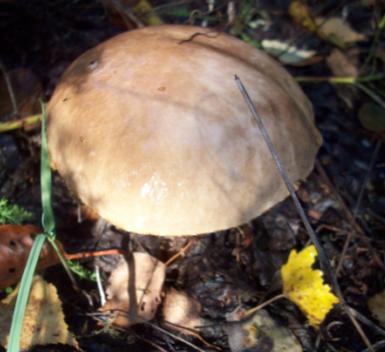 Вишня
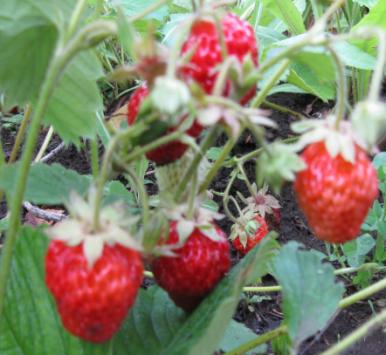 Подберёзовик
Земляника
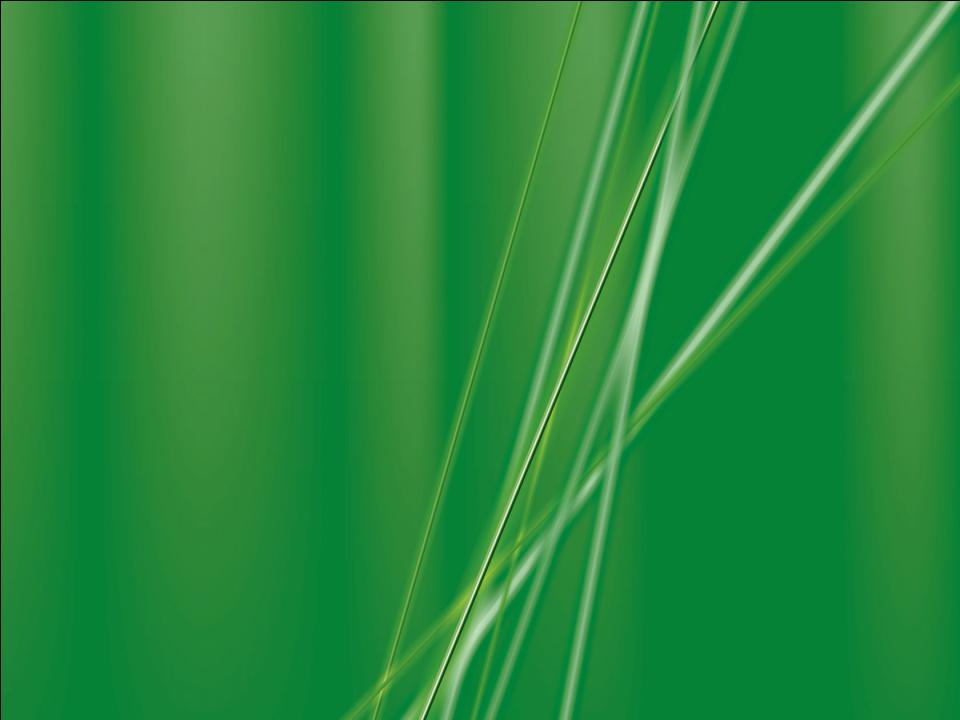 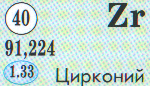 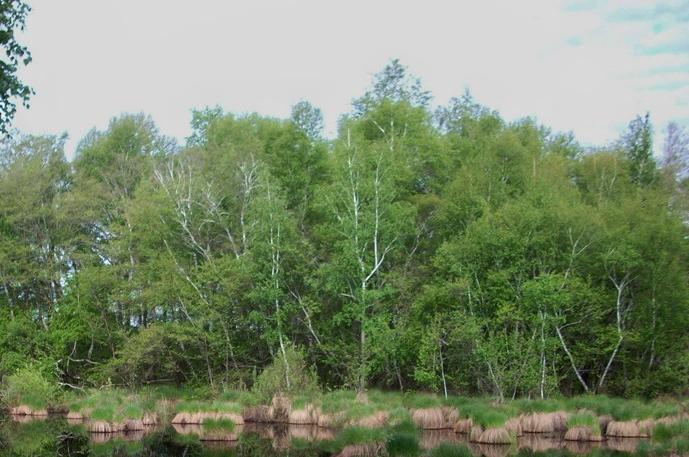 Берёза
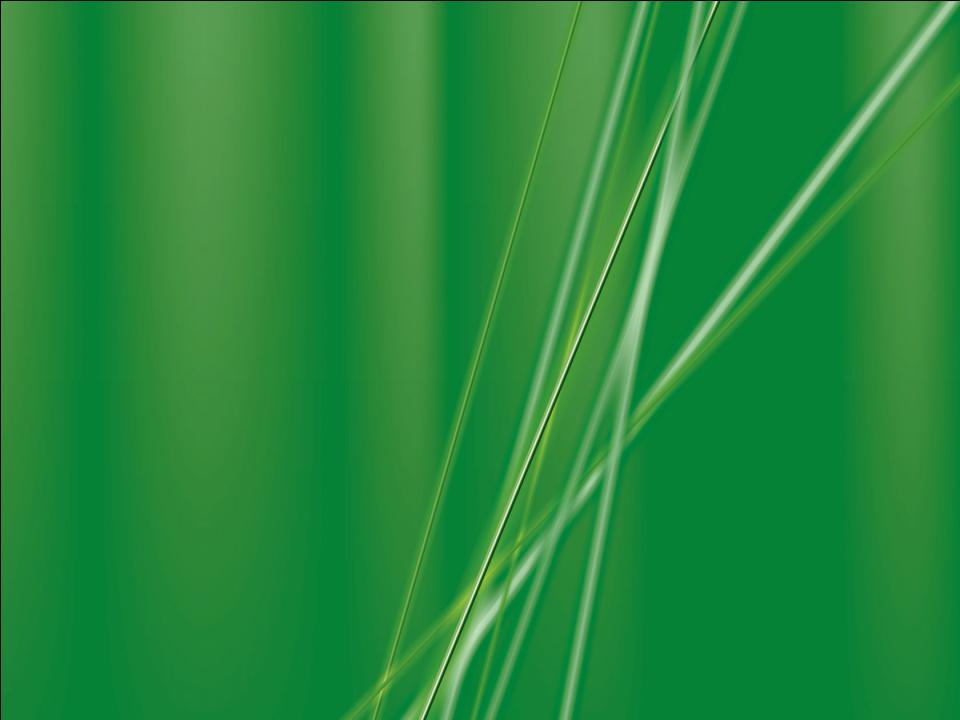 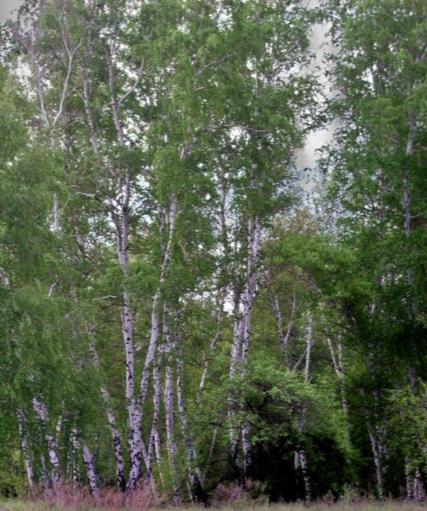 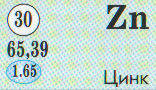 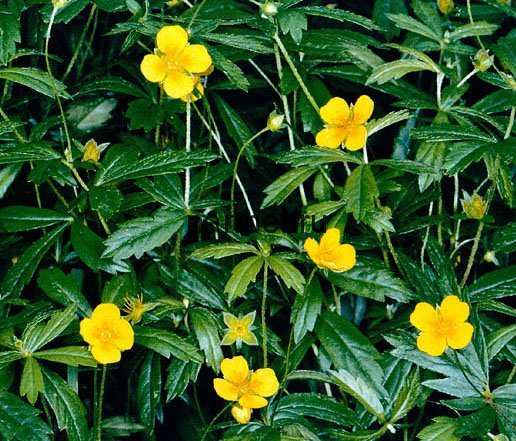 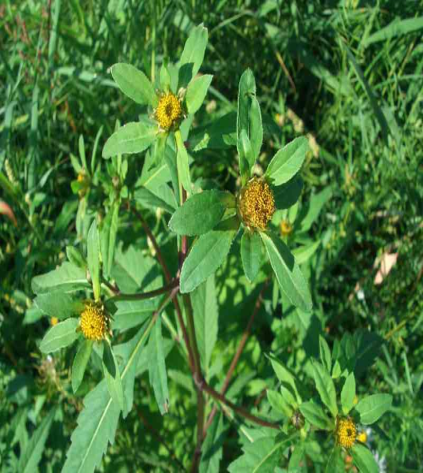 Берёза
Лапчатка прямостоячая
Череда
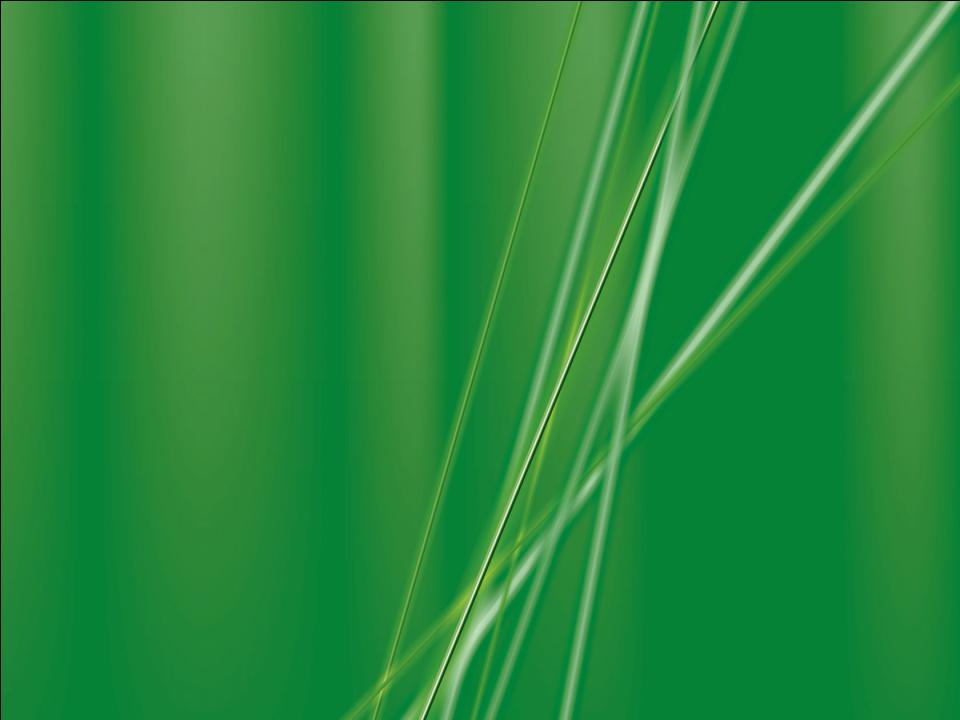 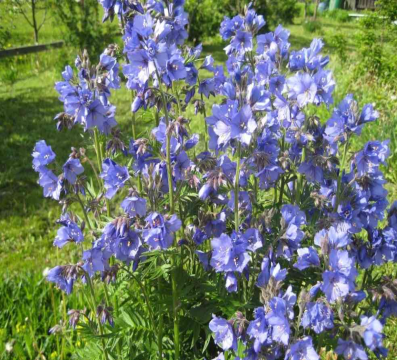 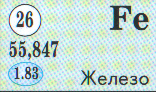 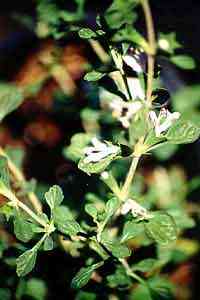 Синюха голубая
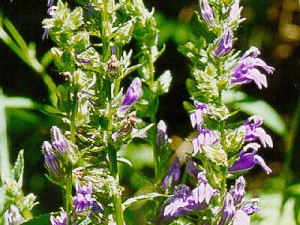 Зайцегуб
опьяняющий
Лобелия вздутая
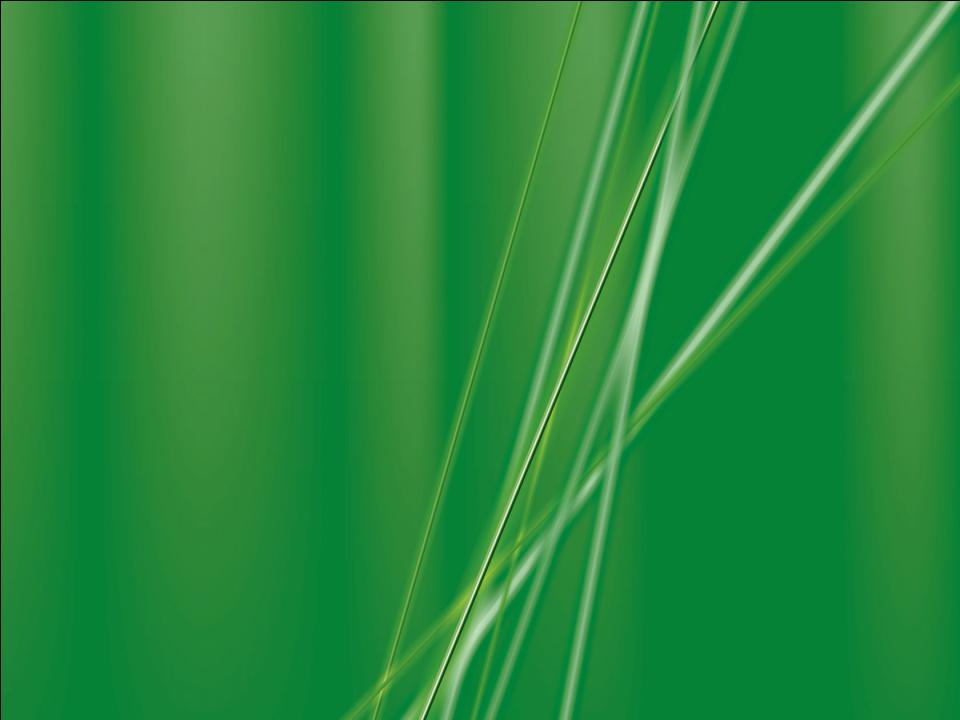 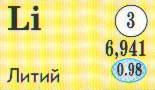 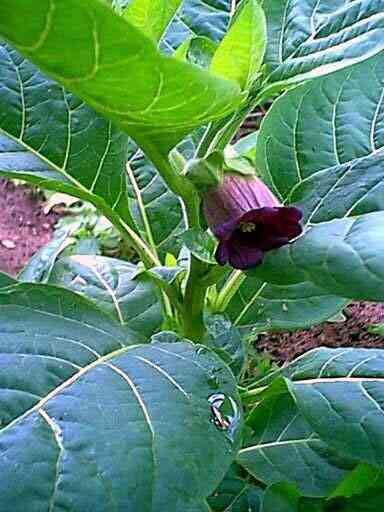 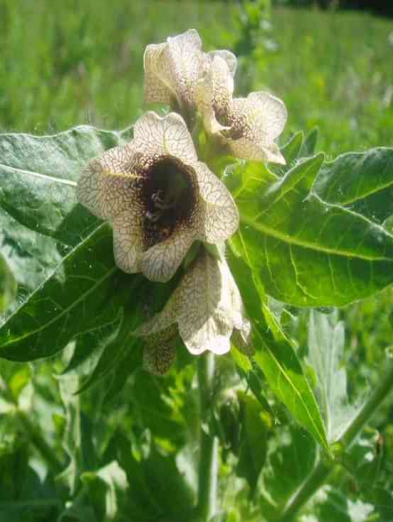 Красавка беладонна
Белена чёрная
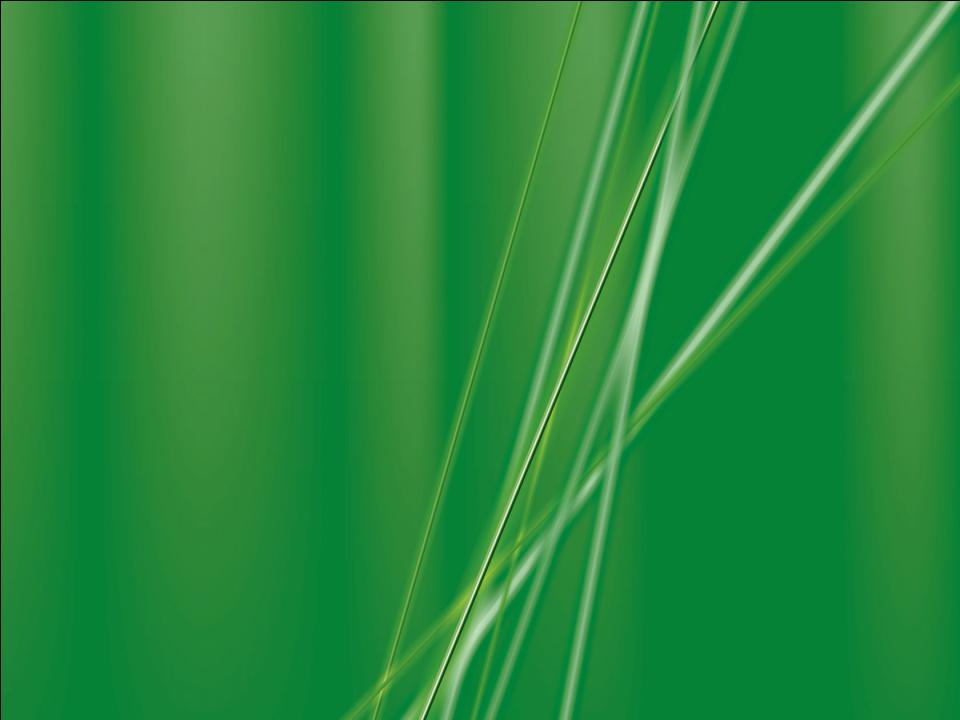 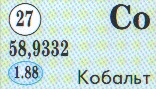 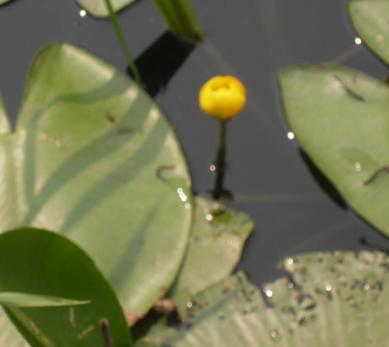 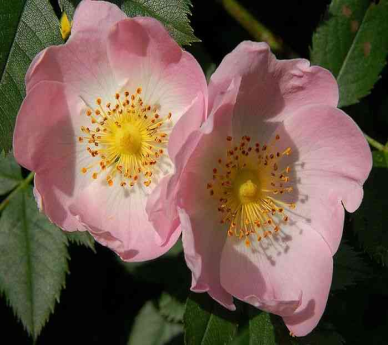 Кубышка жёлтая
Шиповник собачий
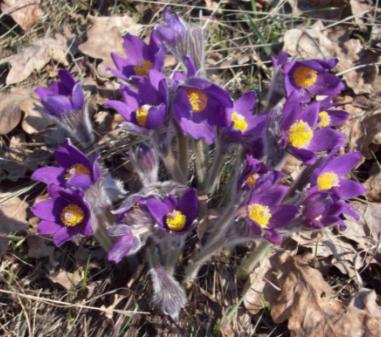 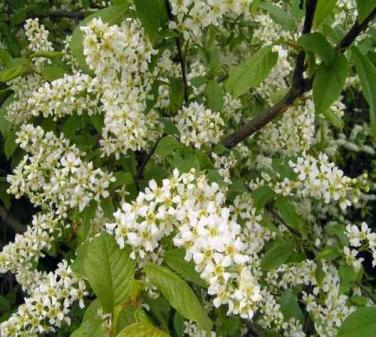 Сон-трава
Черёмуха обыкновенная
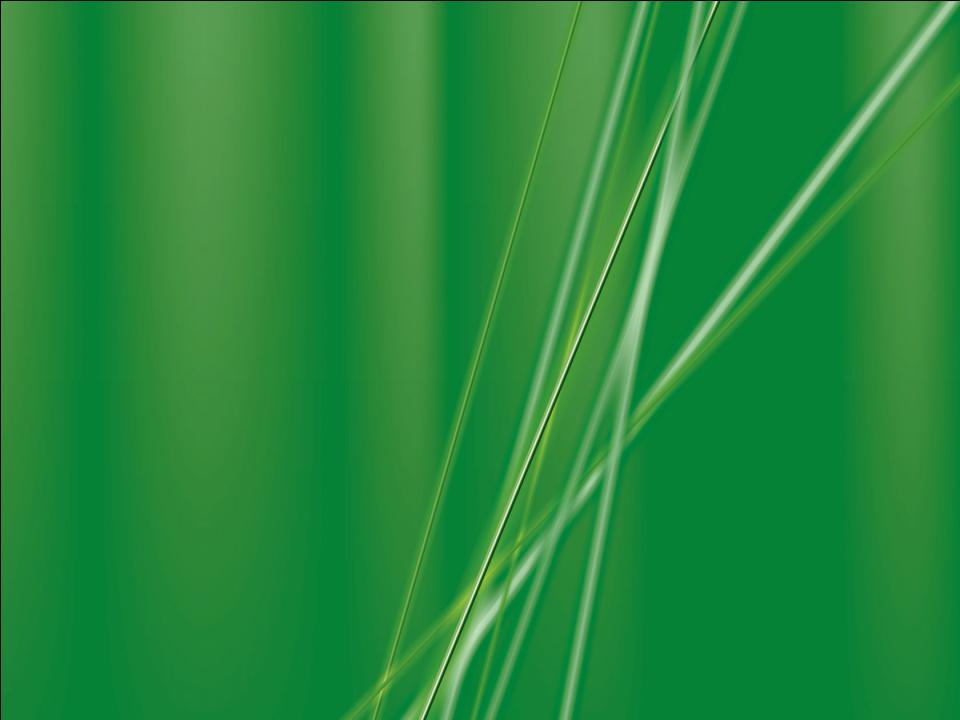 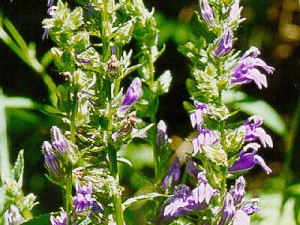 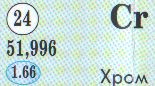 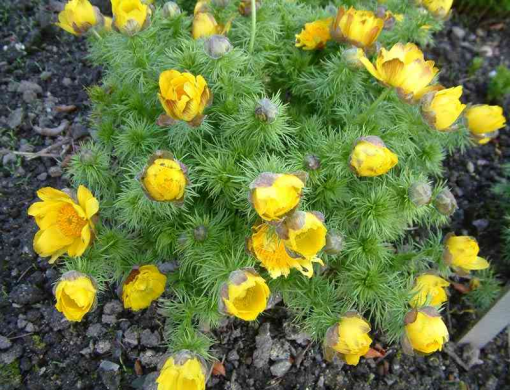 Лобелия вздутая
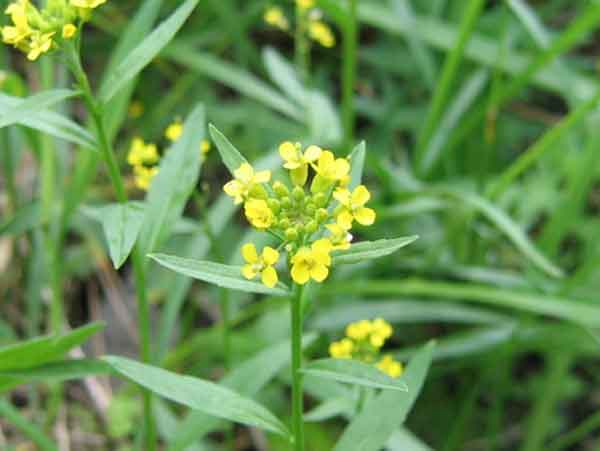 Горицвет весенний
Желтушник 
обыкновенный
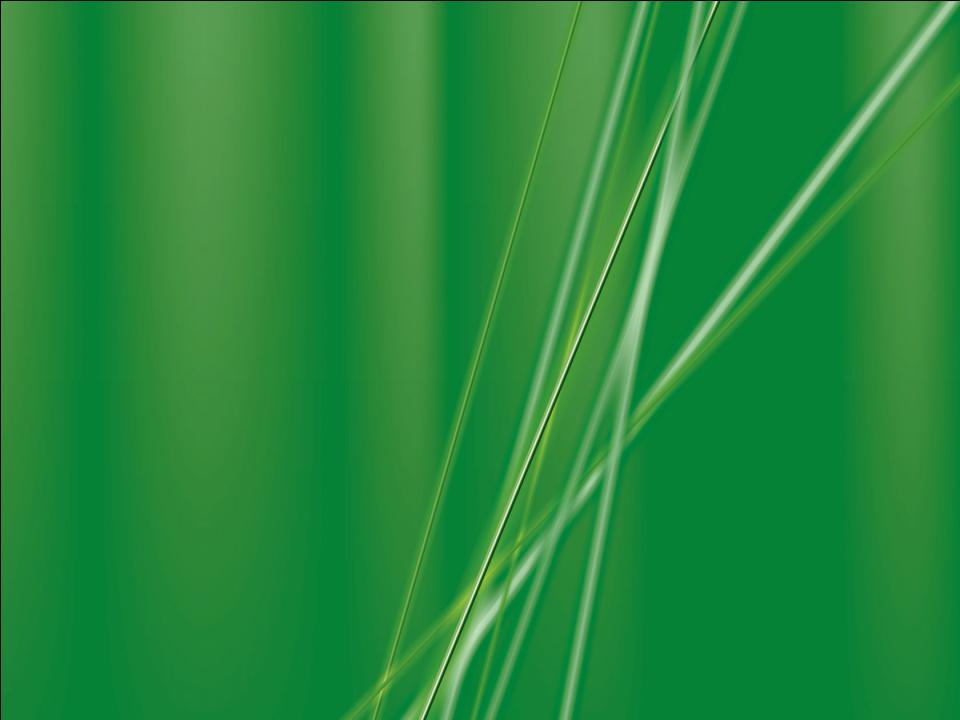 Люди и растения связаны множеством невидимых нитей, и способность разбираться в этих хитросплетениях может принести немалую пользу человечеству.
Уже сейчас люди, всерьез думают об использовании растений-накопителей в качестве растений-обогатителей, чтобы с их помощью получать из них химические элементы. Подсчитано, что производство определенных химических компонентов из растений-накопителей будут прибыльным в настоящее время.